أوراق عمل وحدة


(يُظهر معرفة بالحقوق والمسؤولية الفردية)
الواجبات اليومية تجاه نفسه
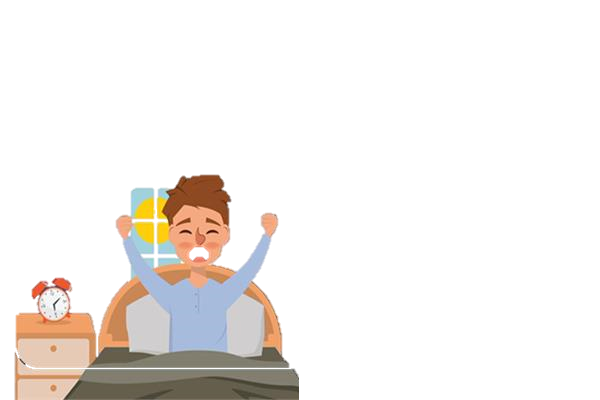 الاستيقاظ من النوم مبكرا
الواجبات اليومية تجاه نفسه
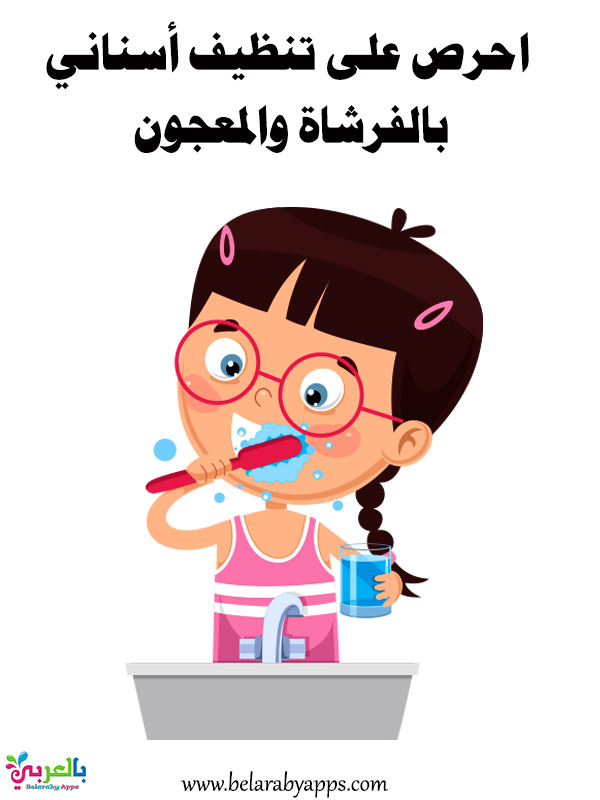 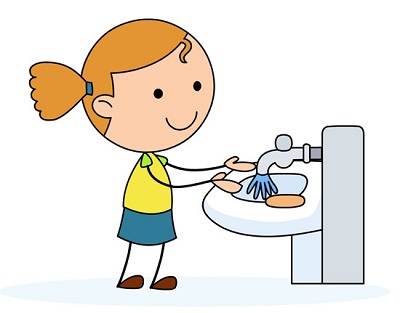 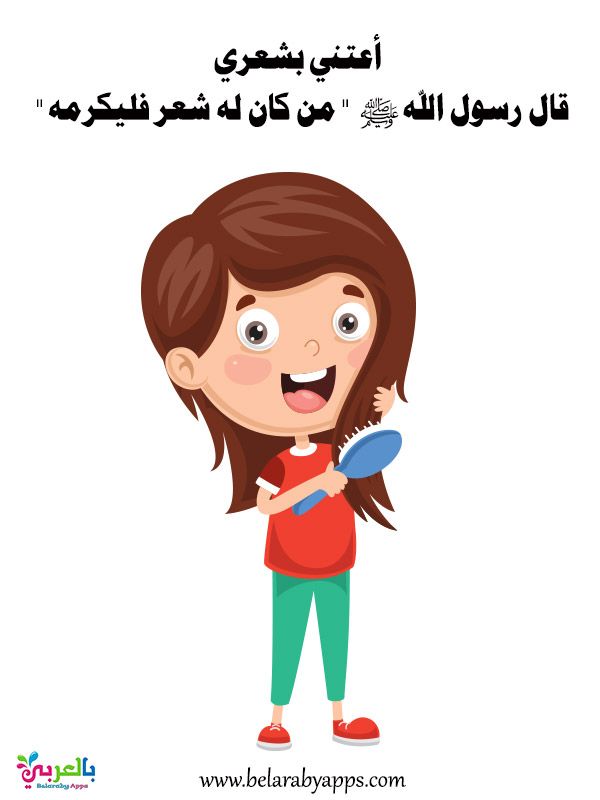 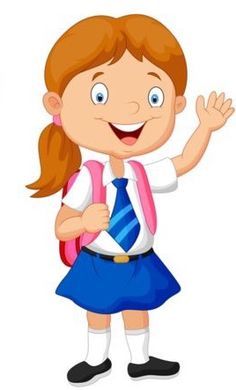 النظافة الشخصية
الواجبات اليومية تجاه نفسه
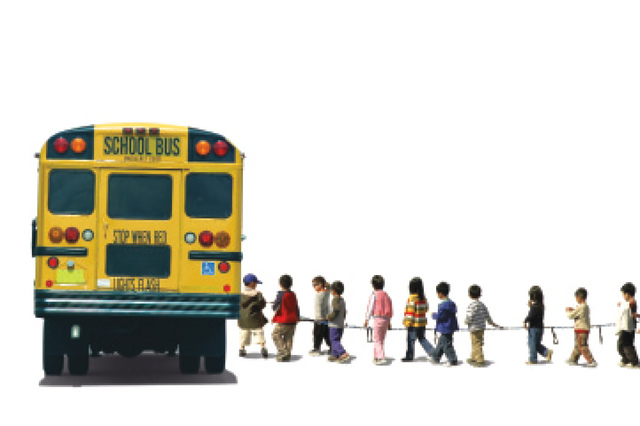 الذهاب الى المدرسة
الواجبات اليومية تجاه نفسه
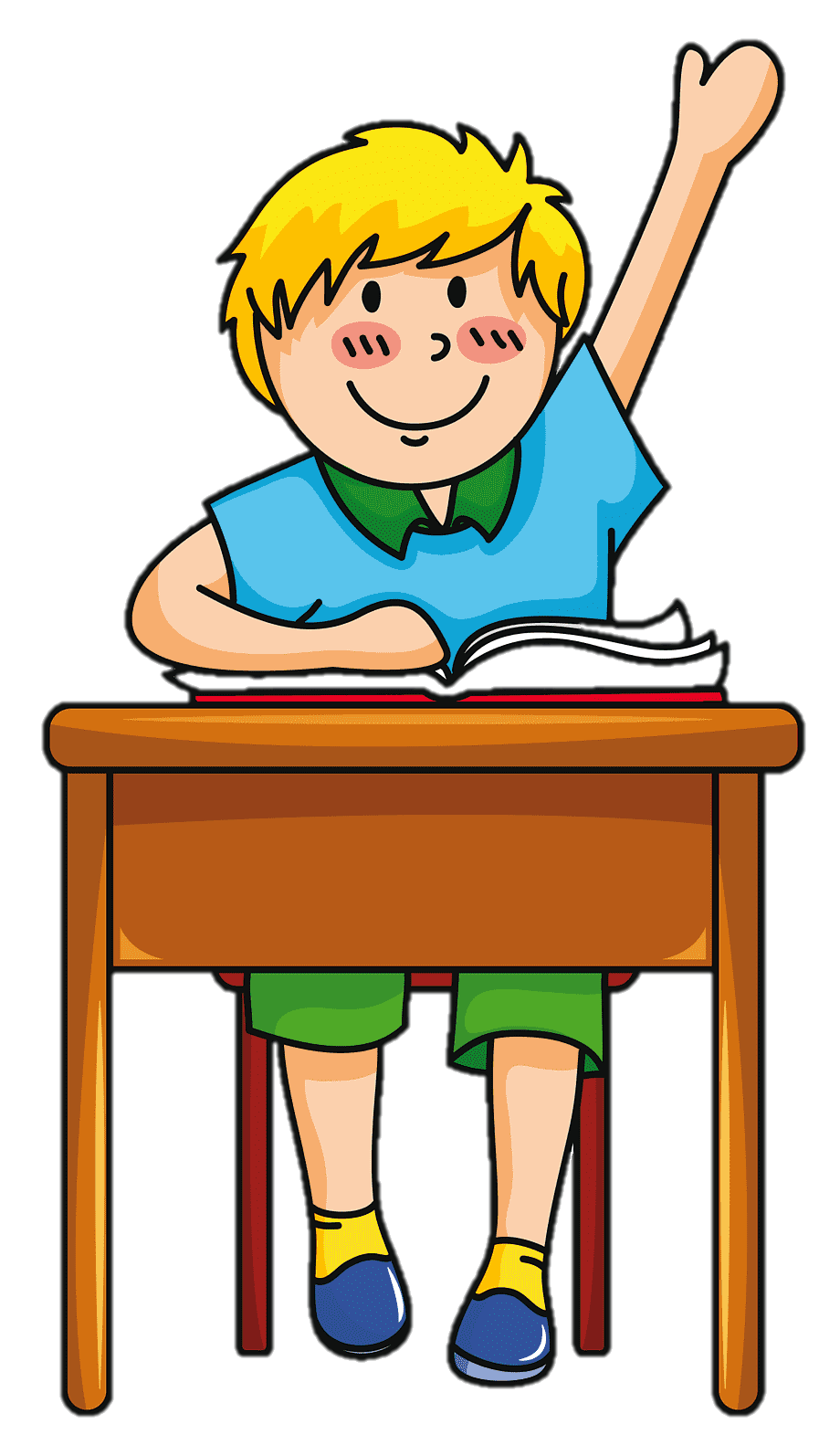 التعلم